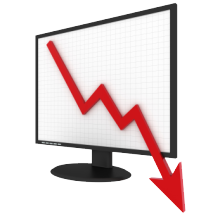 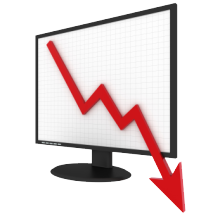 Unit 4: Macro Failures
International Banking Crises
12/7/2010
International Crises
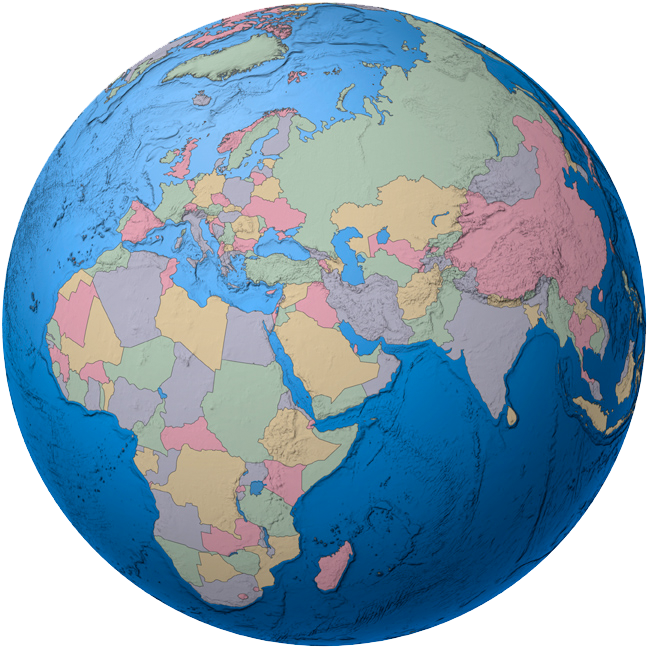 Types of crises
 exchange rate crisis
 banking crisis
 default crisis
Often these crises occur together (twin or triple crises).
International Crises
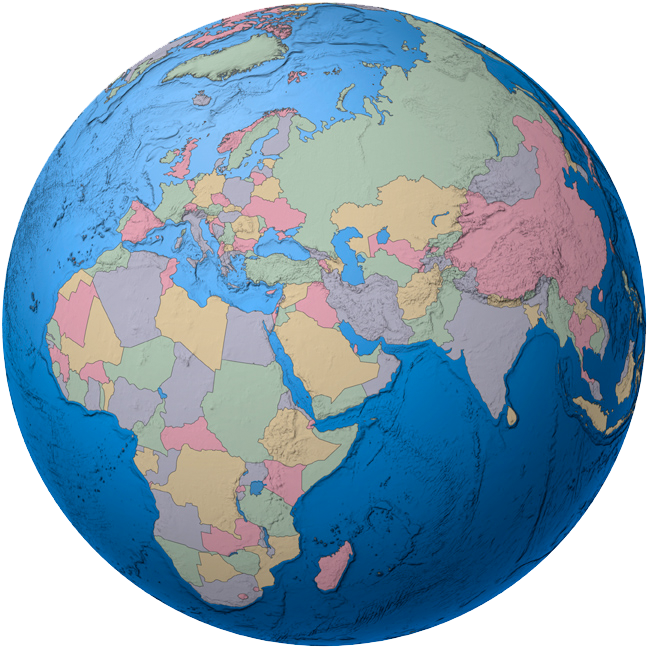 exchange rate crisis –
(aka balance of payments crisis)
big depreciation in the currency; drain of foreign reserves
forcing a devaluation
or switch to float
International Crises
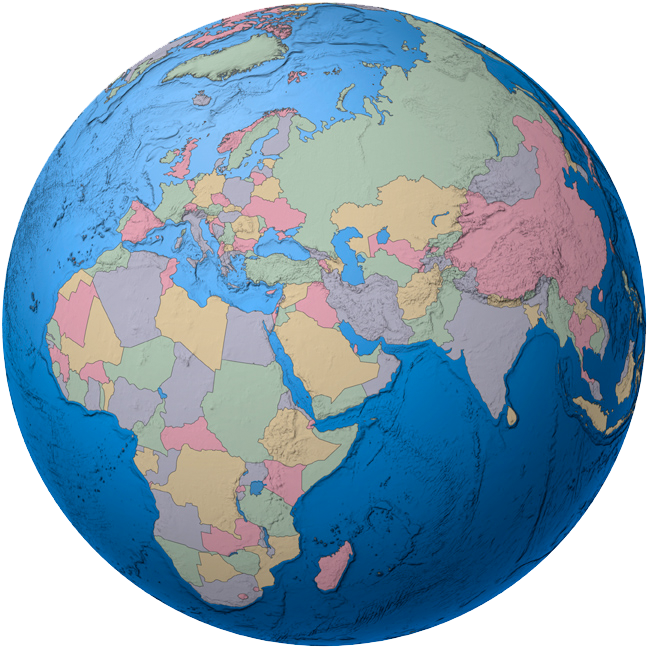 banking crisis –
bank panics leading to
massive bank failures;
when banks and other institutions face losses, insolvency, and bankruptcy
International Crises
default crisis –
government default
on sovereign debt;
when governments are
unwilling or unable
to honor principal/interest payments on their debt
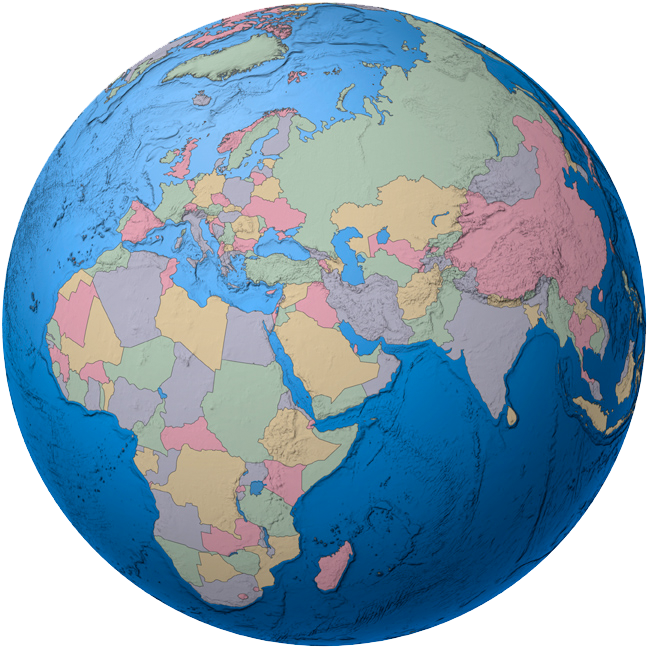 International Crises
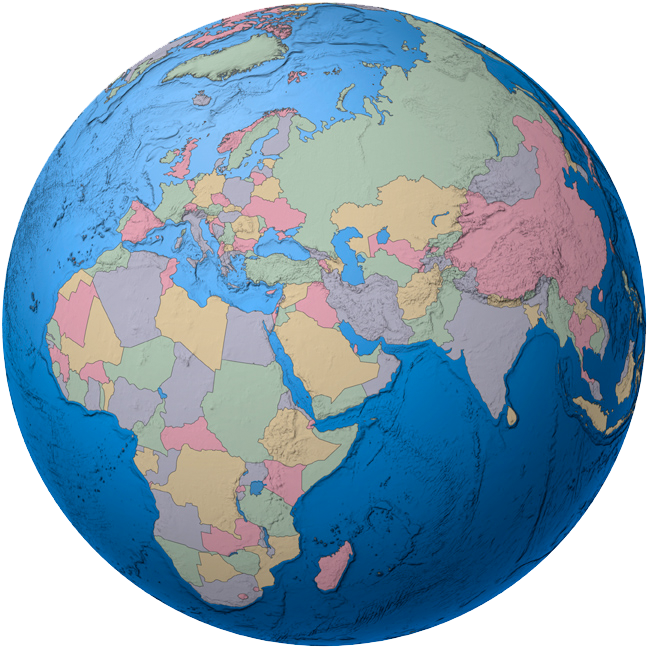 twin crisis –
2/3 of exchange rate,
banking, and default crises

triple crisis –
3/3 of exchange rate,
banking, and default crises
International Crises
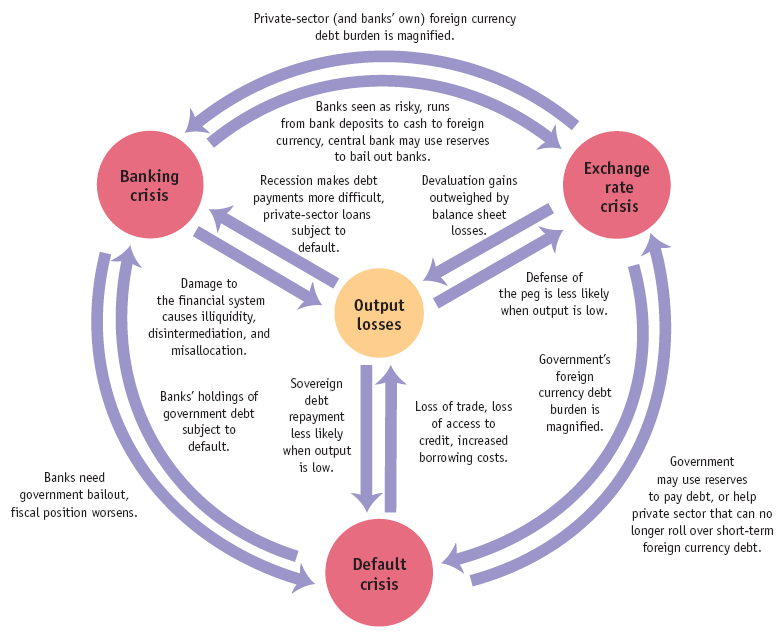 International Crises
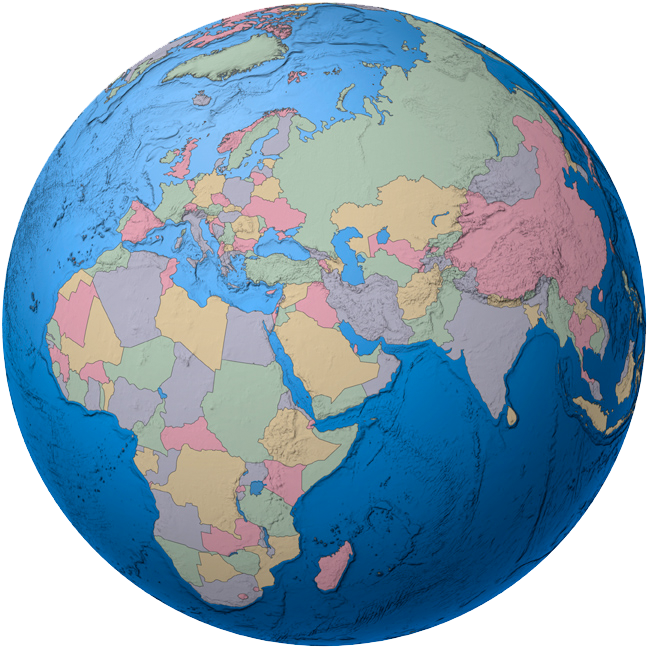 Types of crises
 exchange rate crisis
 banking crisis
 default crisis
Often these crises occur together (twin or triple crises).
Risk Premiums
currency premium –
exchange rate risk premium;
higher interest rate that
must be paid to compensate
for possibility of fluctuations
in the exchange rate
(i.e., the peg is not credible)
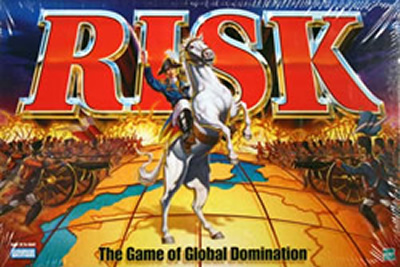 Risk Premiums
So if there is a chance the foreign country will devalue its exchange rate peg, foreign investors will need to be paid a currency premium to get them to invest in spite of that risk – the premium should exactly compensate them for the probability of that event occurring.
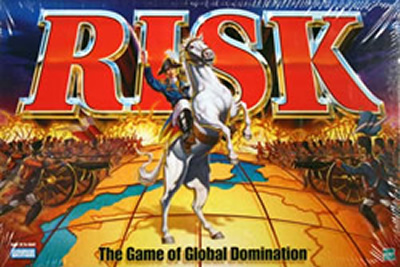 Risk Premiums
country premium –
default risk premium;
higher interest rate that
must be paid to compensate
for possibility of government expropriation of private investment or default on sovereign debt
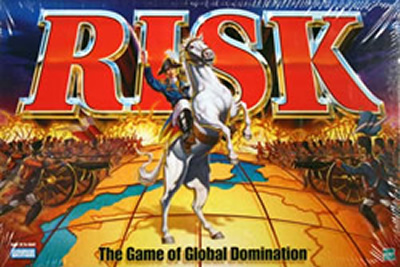 Risk Premiums
Some governments have been known to seize foreign investments nationalizing industries.
To compensate for that risk a country premium must be paid.

A country premium is also paid on government bonds to compensate for the risk of sovereign debt repudiation (refusing to pay it back).
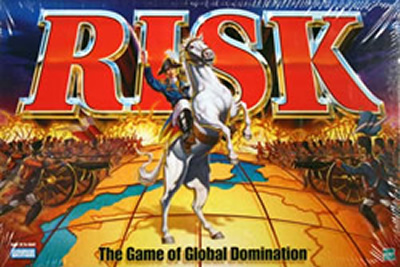 Sovereign Default
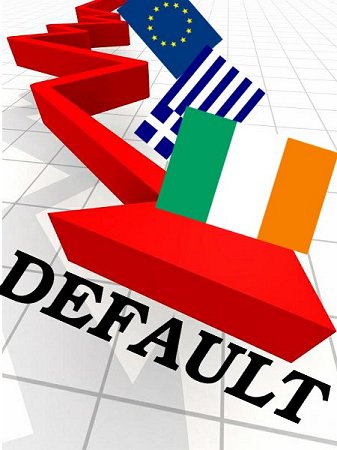 sovereign default –
repudiation of debt;
country government
default on its bonds

partial repudiation –
declaration by government
that it won’t pay back
part of its debt
Sovereign Default
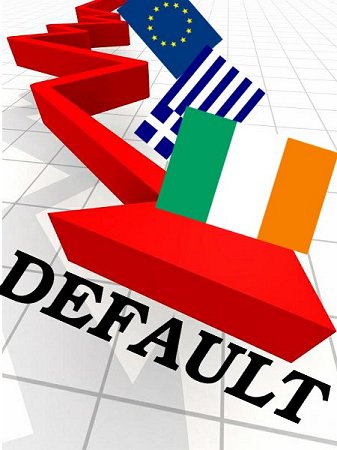 Question
When do governments
default on their debt?

Answer
When the benefits of
defaulting exceed the costs.
Sovereign Default
Costs of defaulting
 financial market penalties
 can’t borrow until resolved
 downgrade in credit ratings
 higher country risk premium
 can’t borrow in own currency
 broader macroeconomic costs
 bank panics
 financial disintermediation
 lost investment, trade, output
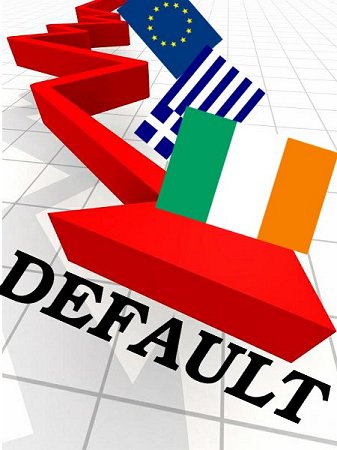 Sovereign Default
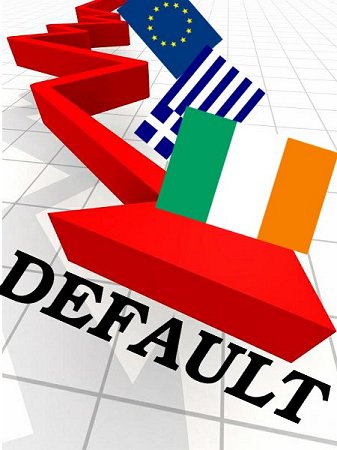 Output if repays
Y – (1 + rL)L

Output if defaults
Y – cY

 Y ≡ nominal output
 L ≡ amount of loan (bonds)
 rL ≡ loan rate of interest
 c ≡ % of output lost in default
Sovereign Default
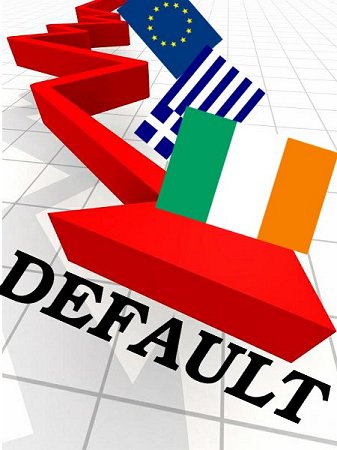 if
Y – (1 + rL)L > Y – cY
then repay;
otherwise, default

 Y ≡ nominal output
 L ≡ amount of loan (bonds)
 rL ≡ loan rate of interest
 c ≡ % of output lost in default
Sovereign Default
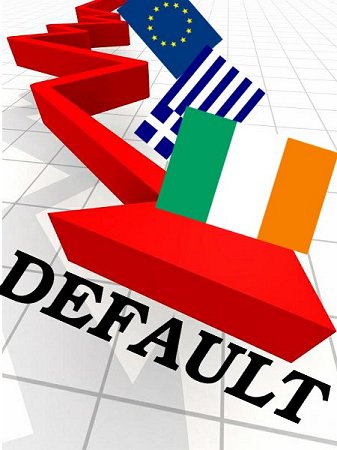 In general countries that default on their sovereign debt get hit with a
4-5% country risk premium for the next 3-10 years.  They also have to denominate their future bond issues in a foreign currency (e.g., dollars) and suffer bank panics leading to massive bank failures.
Argentina (2001-2002)
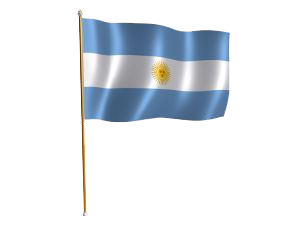 Argentina (2001)
 fixed exchange rate
 1:1 peg (peso to dollar)
 current account deficit
 imports > exports
 ↓ foreign exchange reserves
Argentina (2001-2002)
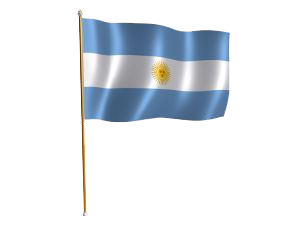 Reactions
 future devaluation feared
 bank runs began
 convert pesos to dollars
 withdraw money
 government devalues peso
 1.4:1 new peg (pesos to dollars)
 force converts bank accounts
 dollar accounts to pesos
 30% of wealth seized
Argentina (2001-2002)
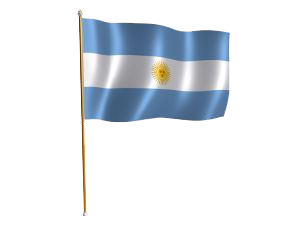 Reactions
 devaluation ramifications
 more bank panics
 foreign investors avoid bonds
 don’t roll over debt
 macroeconomic consequences
 tax revenue declines
 social welfare spending up
 government debt unsustainable
Argentina (2001-2002)
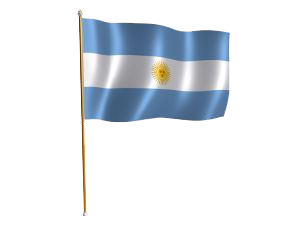 Reactions
 government repudiates debt
 only default on foreign held debt
 arbitrage opportunity
 people buy foreign at discount
 so default on all debt
 partial repudiation
 pennies on dollar for most
 IMF paid in full
Argentina (2001-2002)
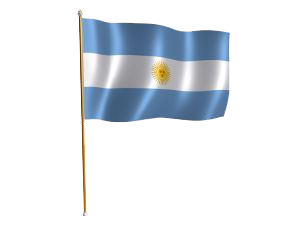 Effects
 triple crisis
 exchange rate
 banking
 default
 unemployment hit 25%
 inflation peaked at 10%/month
 all bank accounts frozen for 1 year
 massive exchange rate devaluation
 from 1:1 to 4:1 (pesos to dollars)
Tangents
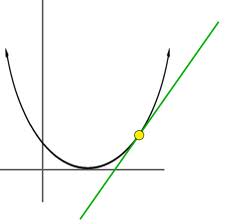 I’m going to cover a few concepts that didn’t fit neatly into the broad lecture topics.
Growth
This class has focused on business cycles because they are impacted by monetary policy.

But in macroeconomics economic growth is far important than business cycles.  Government policies aiming to mitigate business cycles often retard growth – a terrible tradeoff.
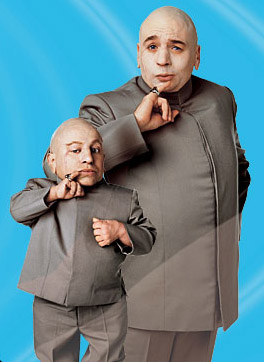 Growth
Example
 begin w/ $3,000 average income
 country A
 6% growth rate
 50 years later: $55,260 income
 country B
 2% growth rate
 50 years later: $8,075 income
 6.8x higher standard of living in A
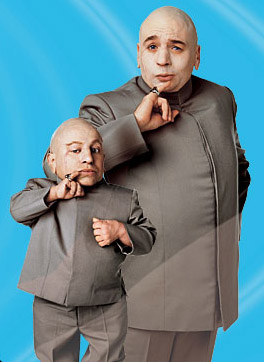 Growth
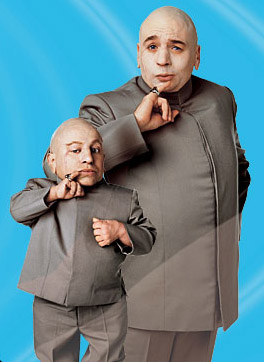 Government policies of taxes, regulation, and uncertainty cause lower growth rates in the U.S.

Lack of a sound money as well as disrespect for property rights and the rule of law cause low growth rates in developing countries.
Deflation
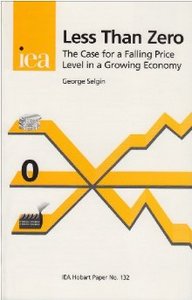 As mentioned throughout this course, many economists are afraid of deflation.

It is widely believed that deflation causes recessions.

But some economists (myself included) like deflation.
Deflation
Deflation and recessions often go together, but that doesn’t necessarily mean deflation causes recessions.  This more likely a case of reverse causation: recessions cause disintermediation, which leads to deflation.
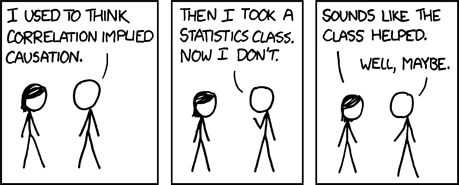 Deflation
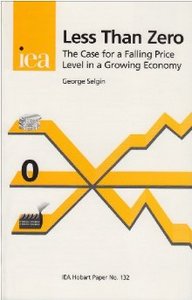 George Selgin wrote
Less Than Zero: The Case
for a Falling Price Level
in a Growing Economy.

He advocates letting prices
fall rather than trying to
keep them constant.
Deflation
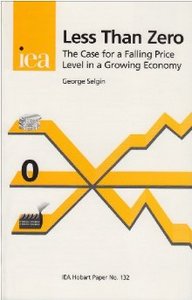 Selgin believes prices should fall at the rate of productivity growth.

This leaves people relative price signals and also conveys that productivity is increasing.
Deflation
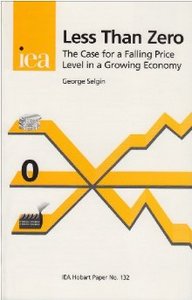 w = W/P

Letting prices fall leaves nominal wages stable while real wages rise (real wages = labor productivity).

If prices are manipulated to stay constant, nominal wages rise when real wages rise.
Deflation
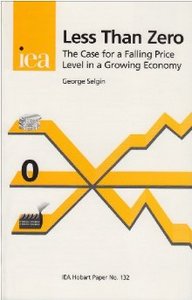 Tradeoff
 falling P, stable W; or
 stable P, rising W

Either way you have an unstable macroeconomic variable.  But the latter choice (stabilizing P) requires constant government intervention; whereas, the former is natural.
Deflation
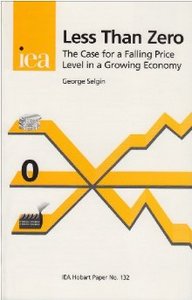 Why do prices fall naturally?

As productivity increases, goods can be produced cheaper.  That savings is passed on to consumers through lower prices.
Deflation
The best example of this is computers, whose prices fall
at a huge rate year to year as technology improves.

But the same is true of any item.  The prices of most items drop slower than computers.  And their price drop is often obscured by inflation (a rise in the price level).
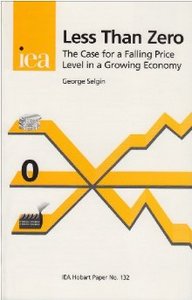 Deflation
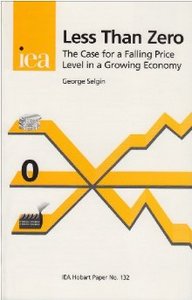 Policies attempting to stabilize
the price level raise prices.

Nominal wages rise slower, so profits rise until wages catch up.

This causes asset bubbles.
Deflation
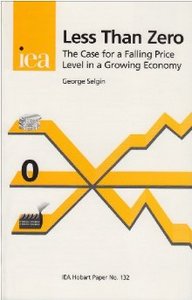 Allowing natural deflation
(as occurred during the gold standard at 0.5% per year) means your wages would be stable and you could buy
more and more stuff for
that wage every year.